Keressük a békés megoldást!
Kedves Szülők!
Kérjük, hogy segítsenek a gyermeküknek a hittanóra tananyagának az elsajátításában!
A digitális hittanórán szükség
lesz az alábbiakra:
Internetkapcsolat 
Sablon innen tölthető le.
Hangszóró vagy fülhallgató a hanganyaghoz
Hittan füzet
Vastagabb fehér lap
Ceruza, színes ceruza
Hurkapálca, ragasztó, olló
Kérem, hogy indítsák el a diavetítést! 
(A linkekre így tudnak rákattintani!)
DIGITÁLIS HITTANÓRA
Javaslat: A PPT fájlok megjelenítéséhez használják a WPS Office ingyenes verzióját (Letölthető innen: WPS Office letöltések ). Az alkalmazás elérhető Windows-os és Android-os platformokra is!
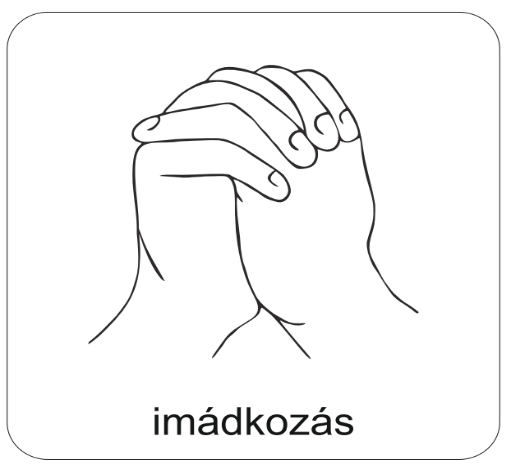 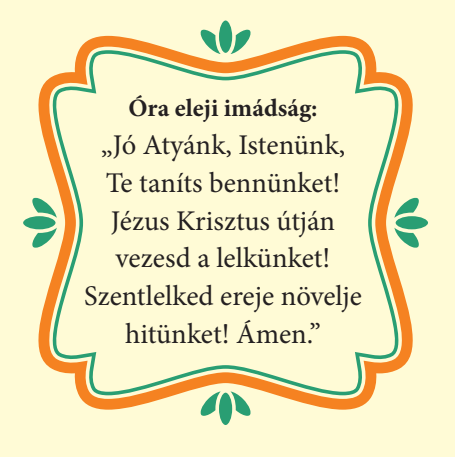 Áldás, békesség! 

Kezdd a digitális hittanórát az óra eleji imádsággal!
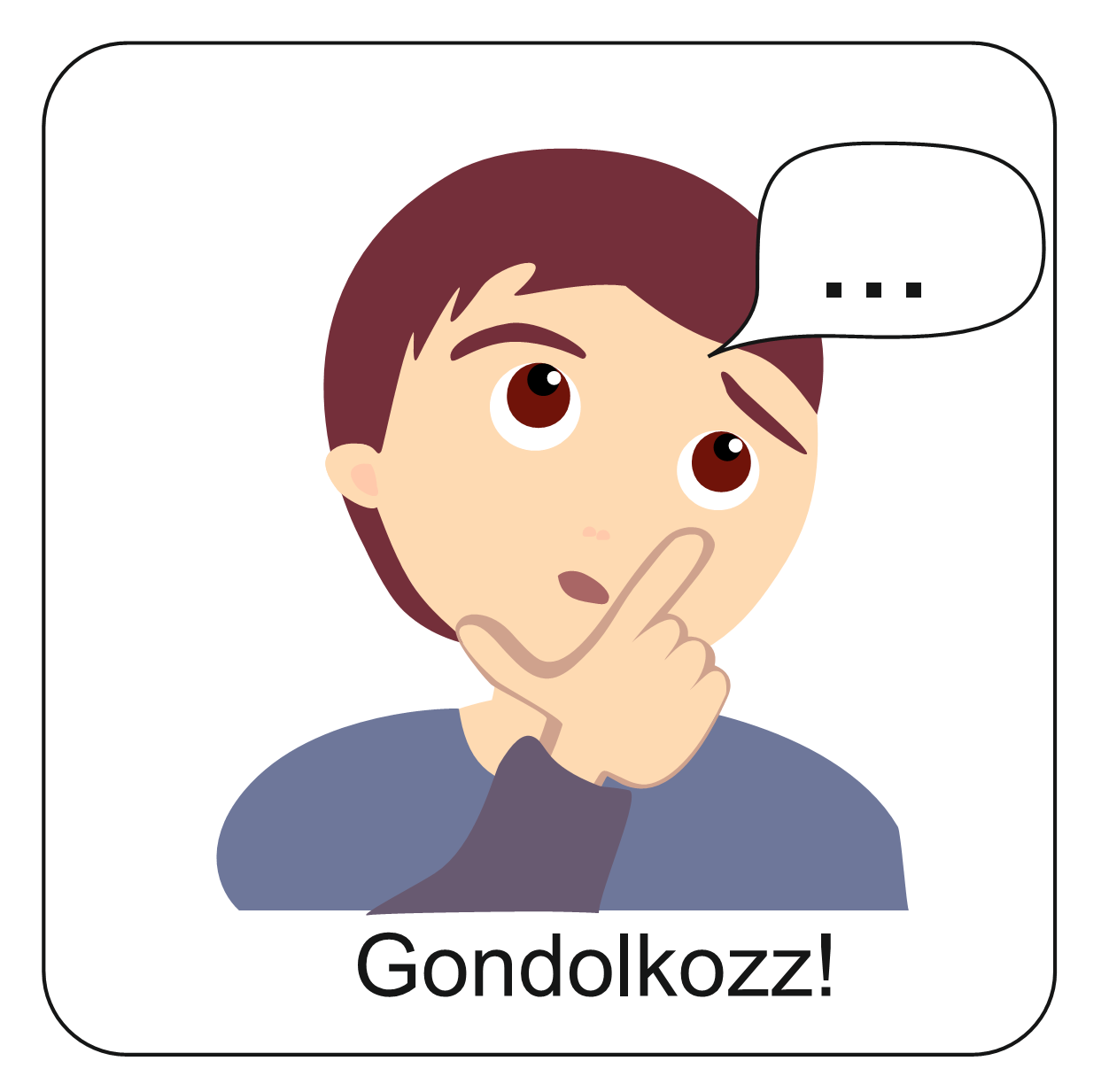 Emlékszel az előző órán tanult történetre?
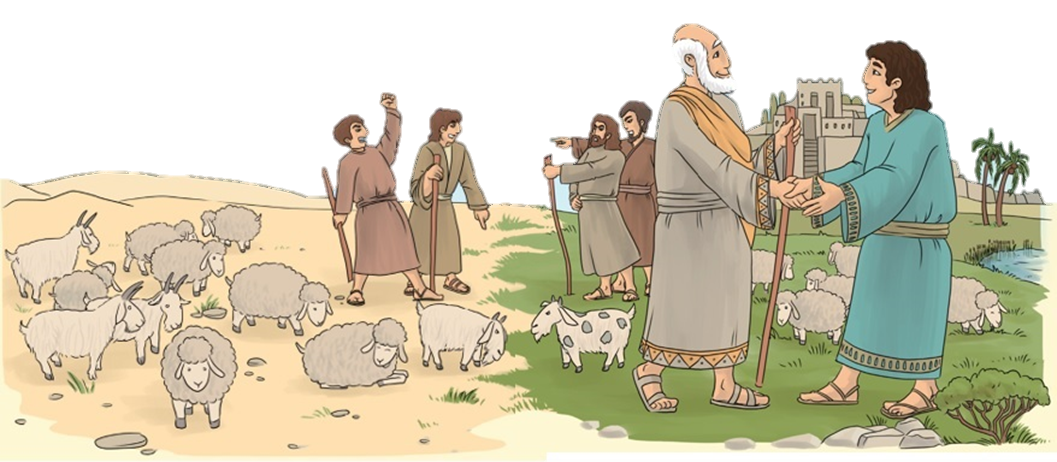 Figyeld meg a következő történetet is!
Keresd meg a hasonlóságokat a két történet között!
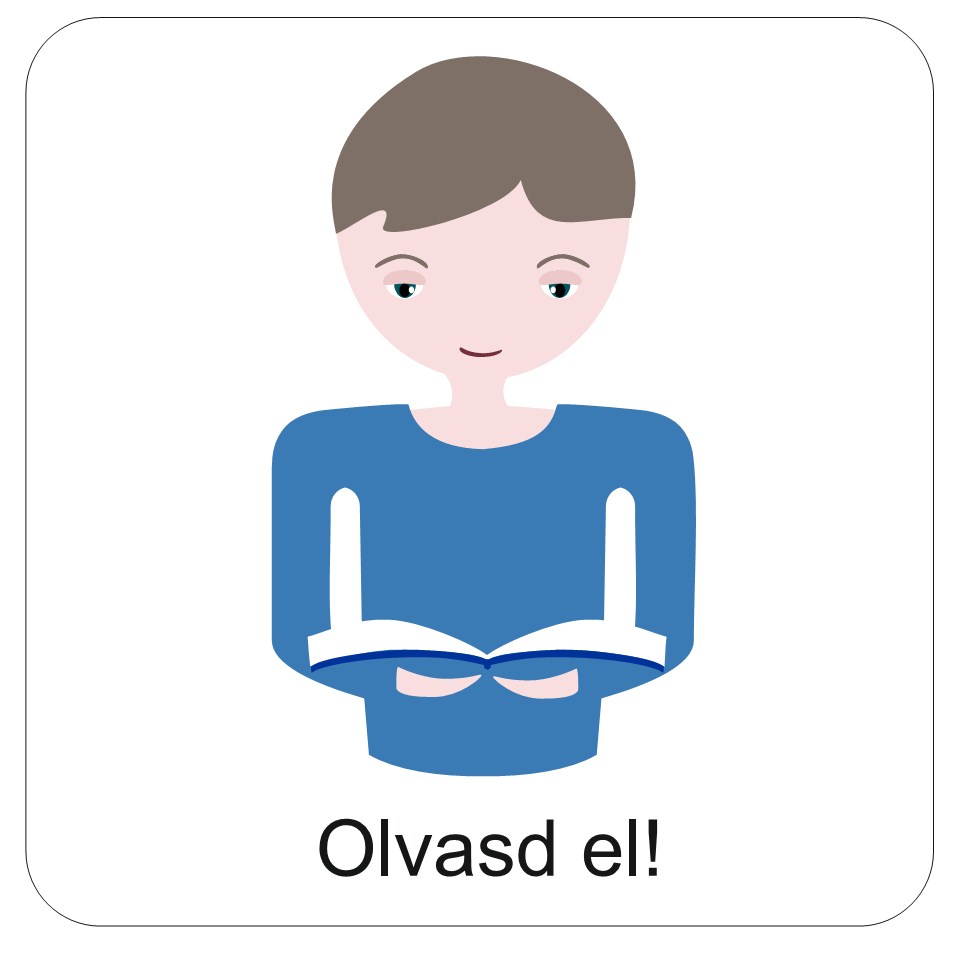 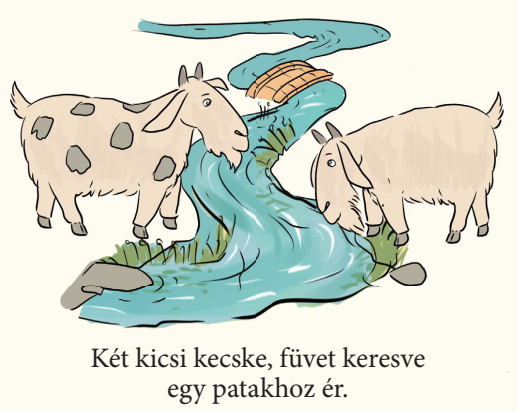 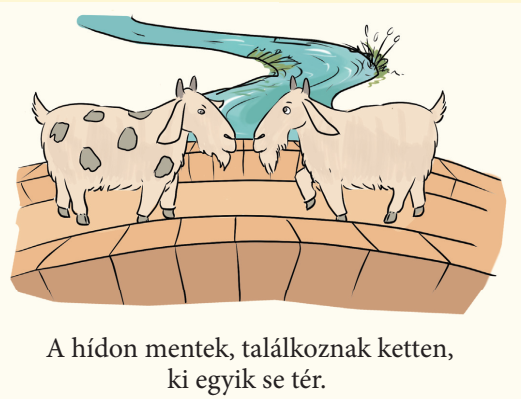 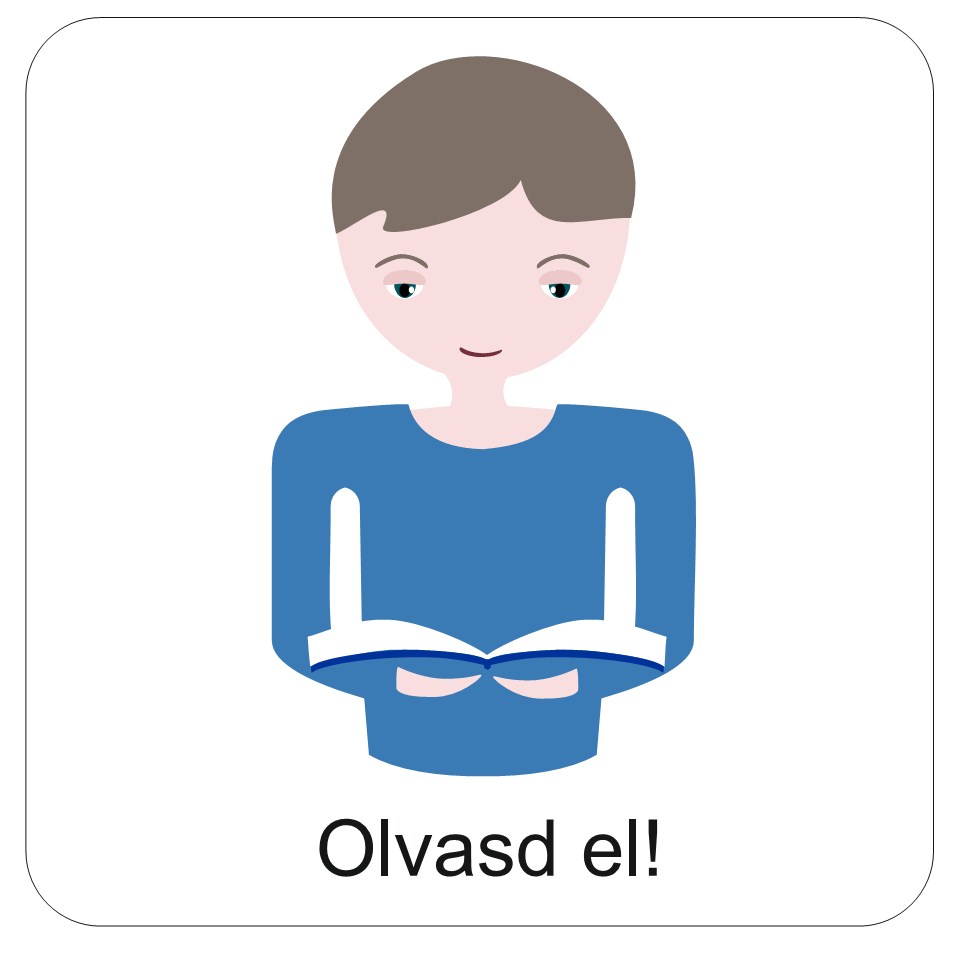 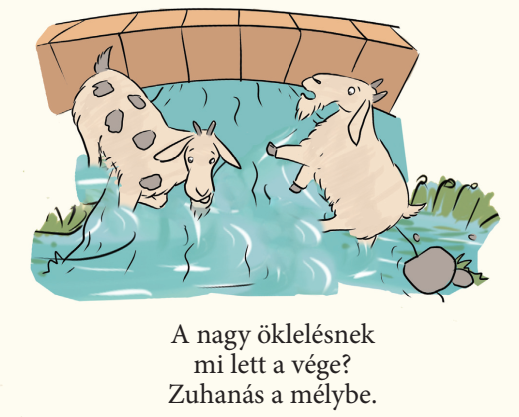 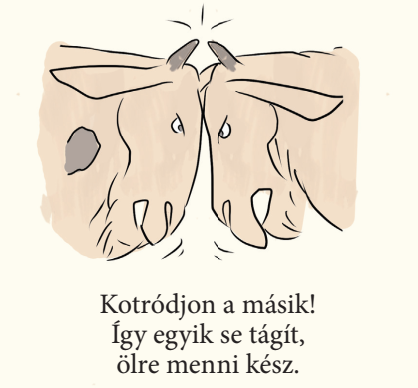 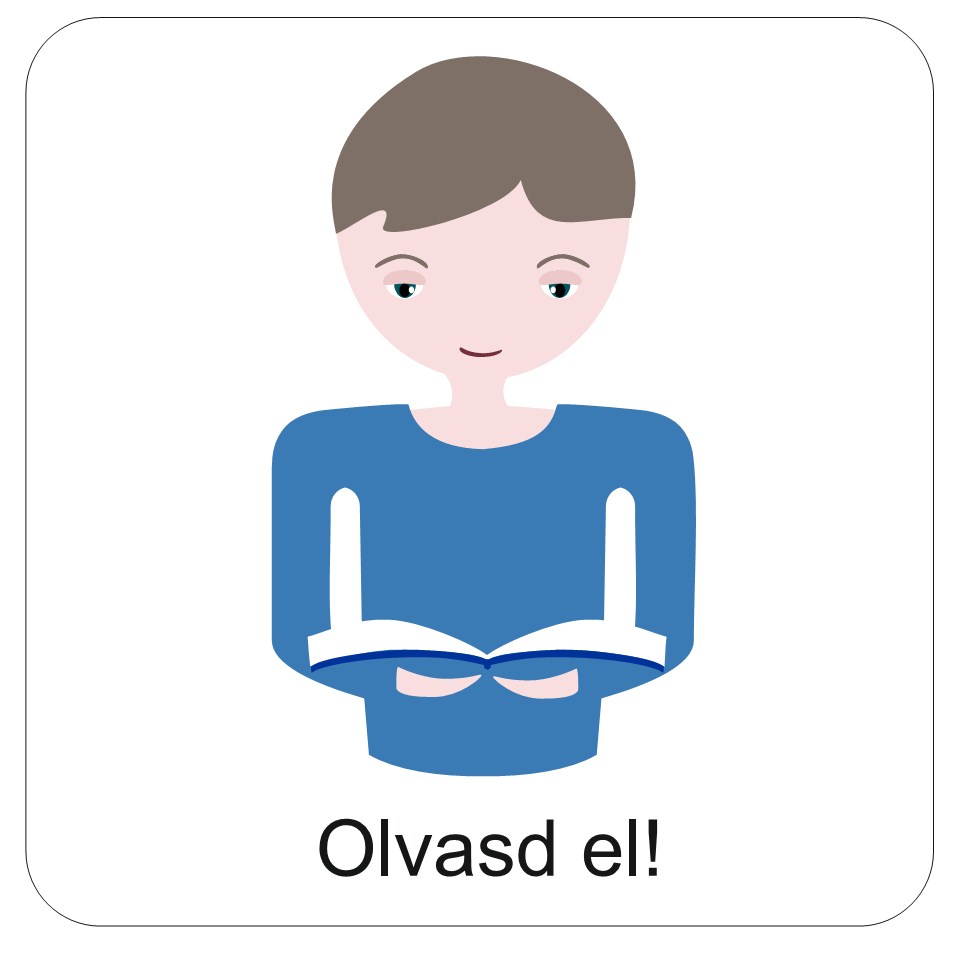 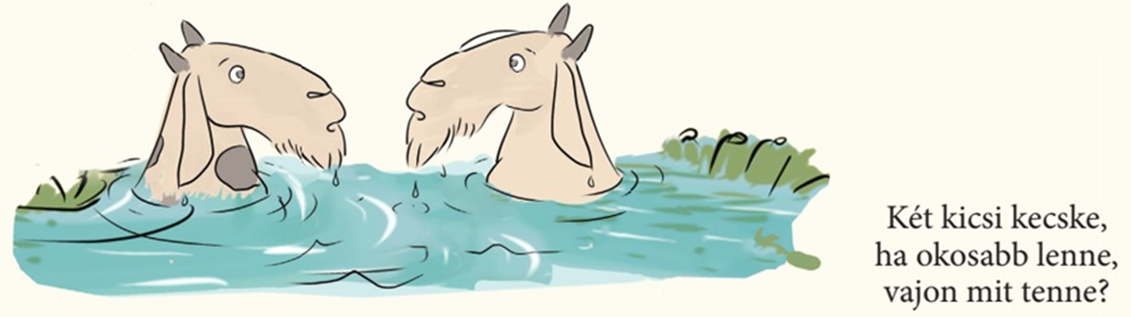 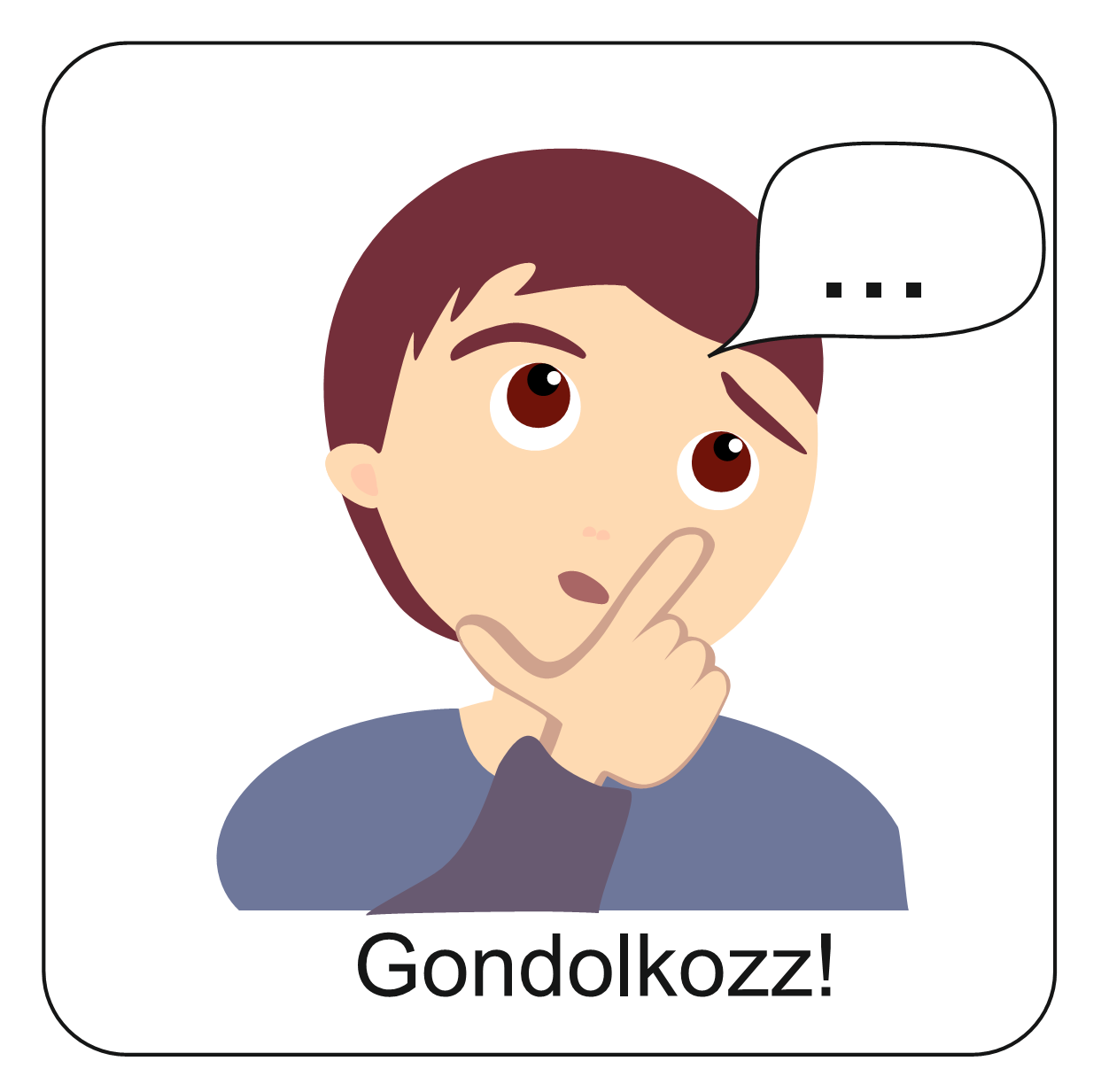 Milyen megoldásokat javasolnál a két kicsi kecskének 
a képek alapján?
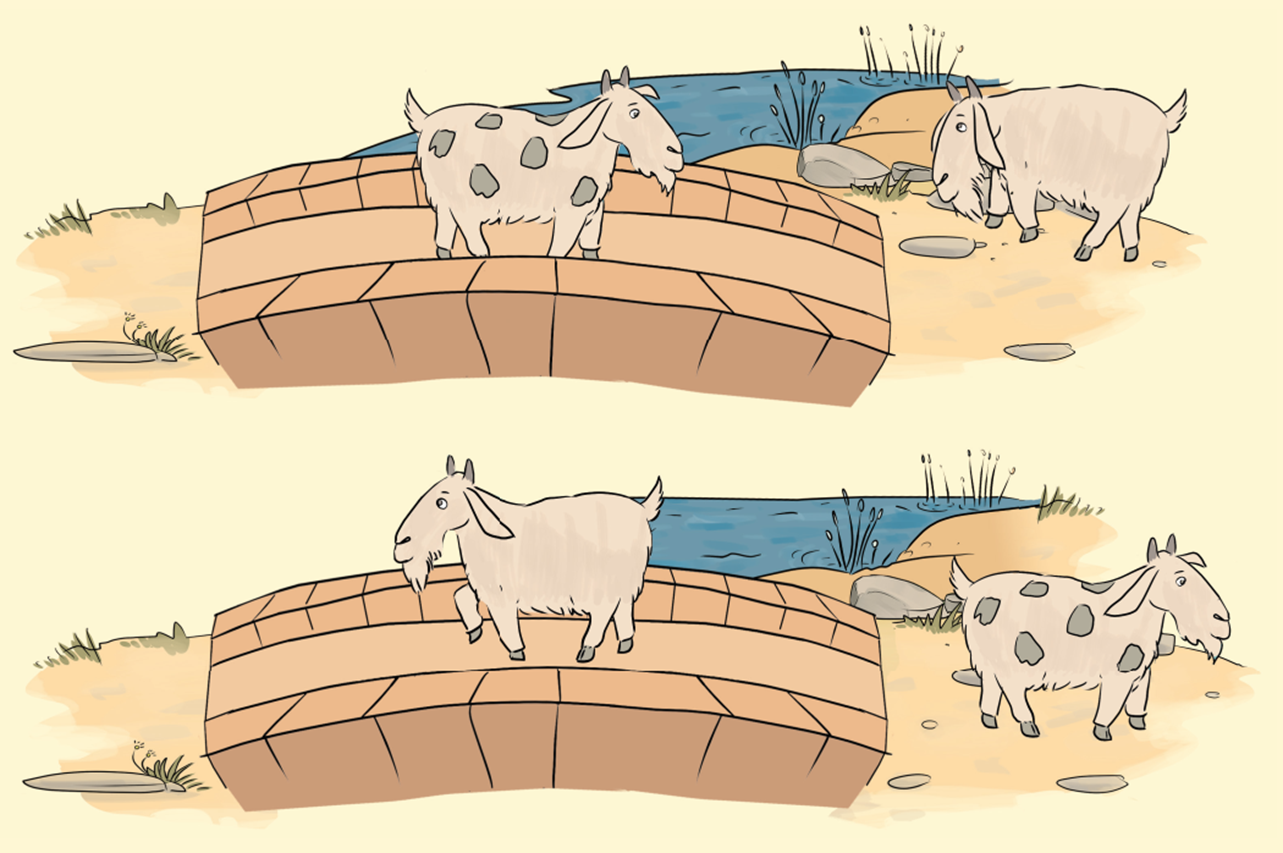 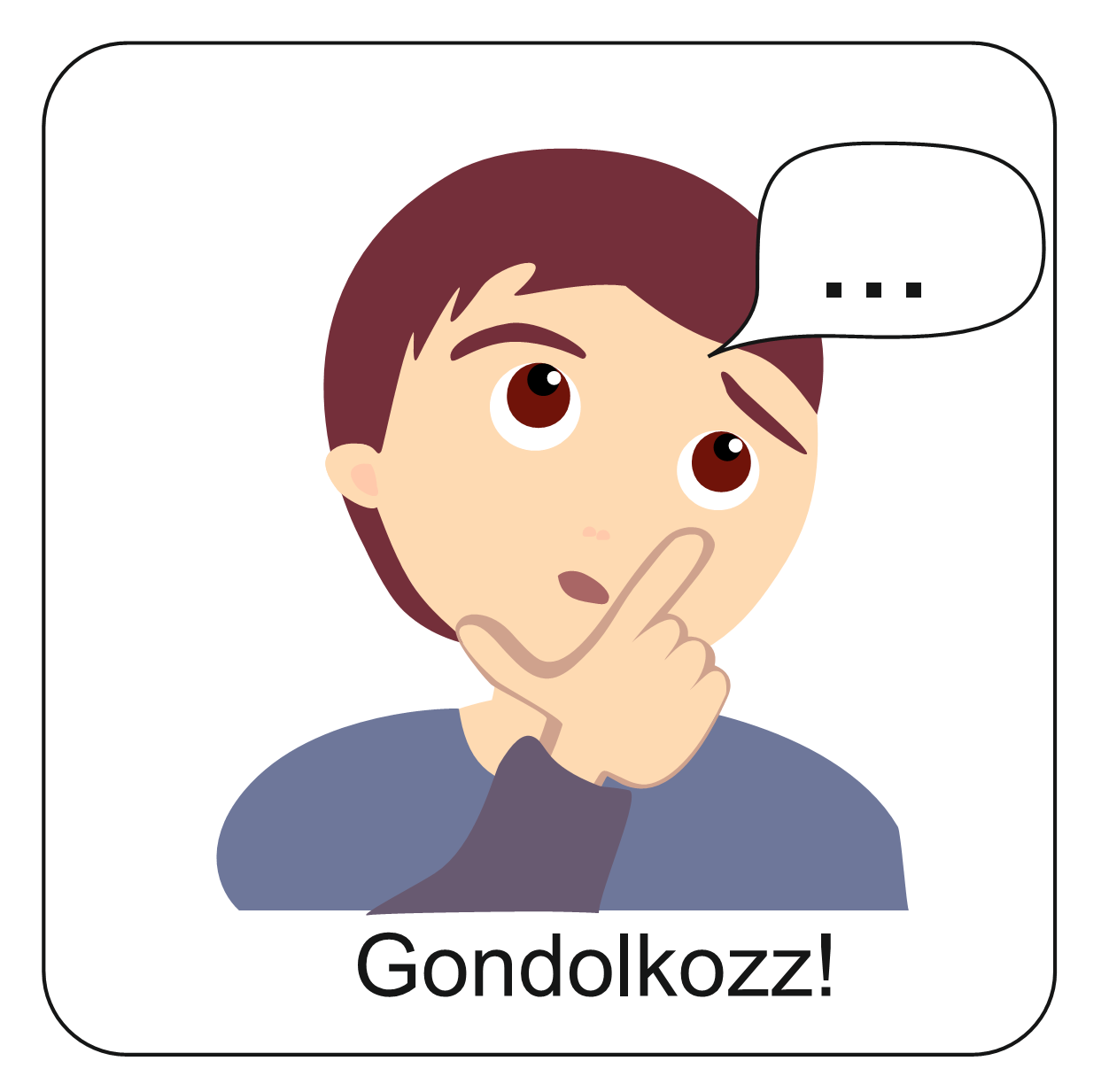 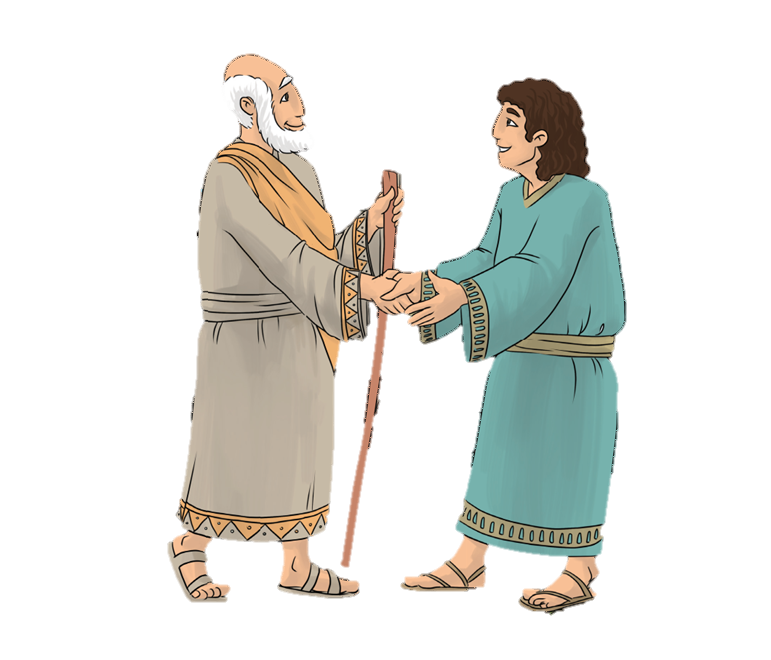 Ábrahám a békés megoldást kereste.
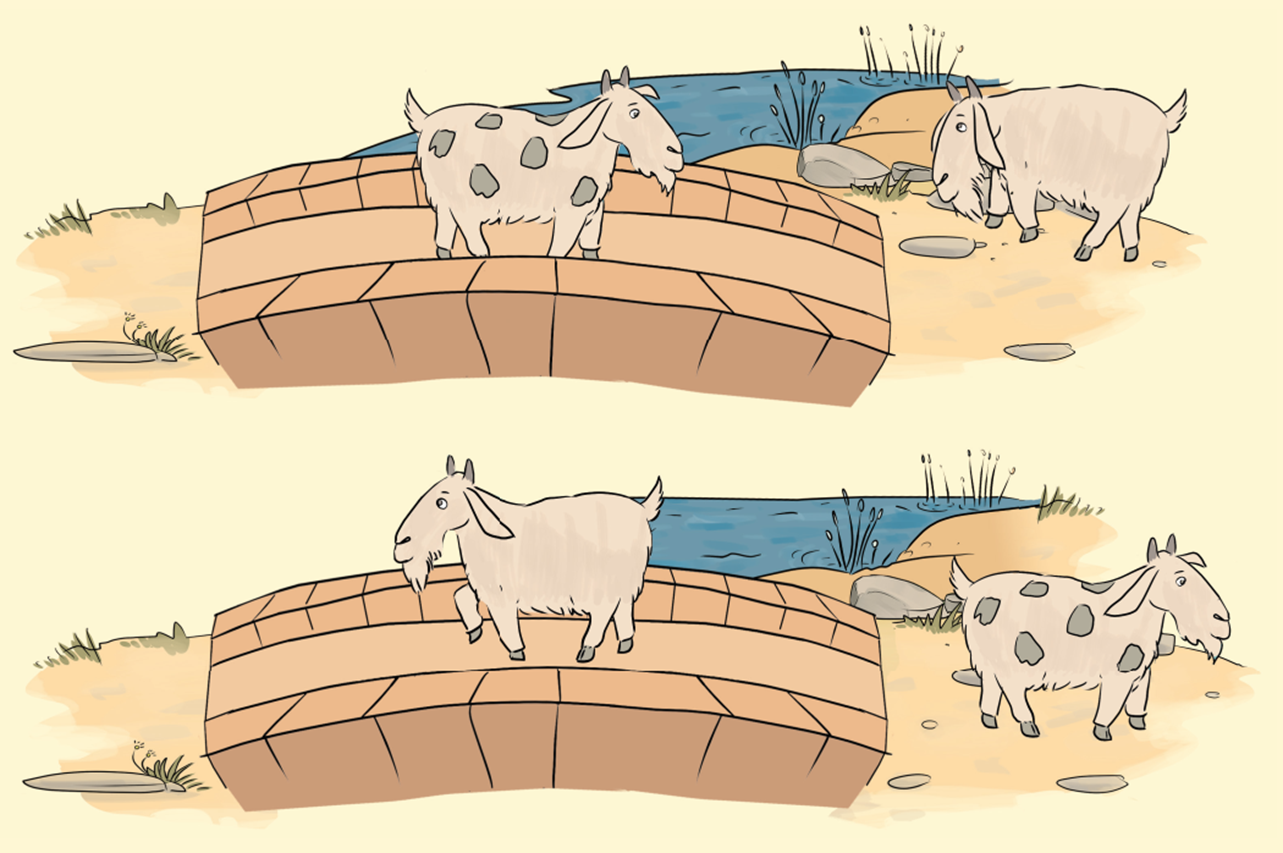 A két kicsi kecske is megtalálhatta végül
 az okos megoldást.
TE IS A BÉKÉS MEGOLDÁSRA SZOKTÁL TÖREKEDNI?
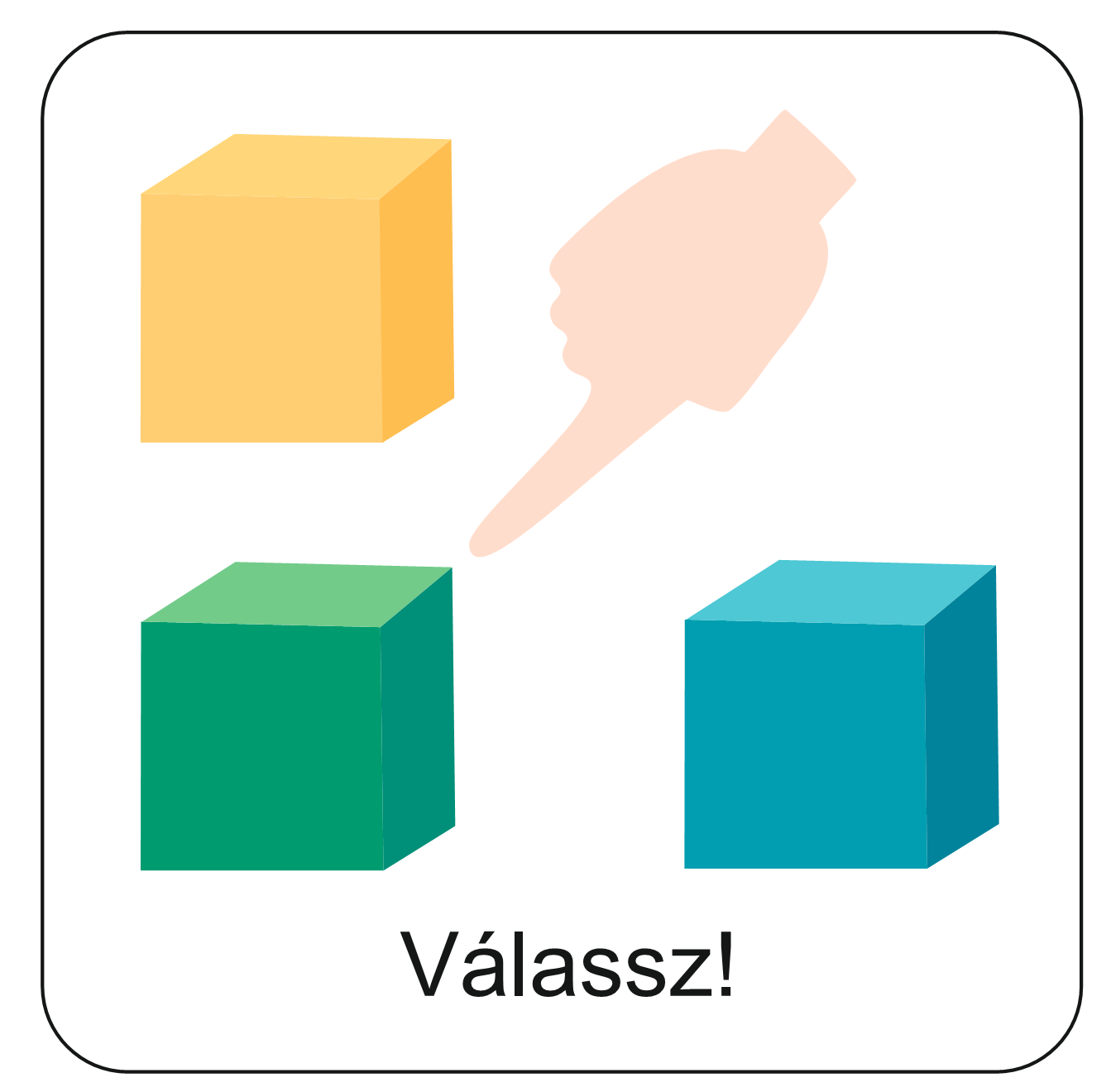 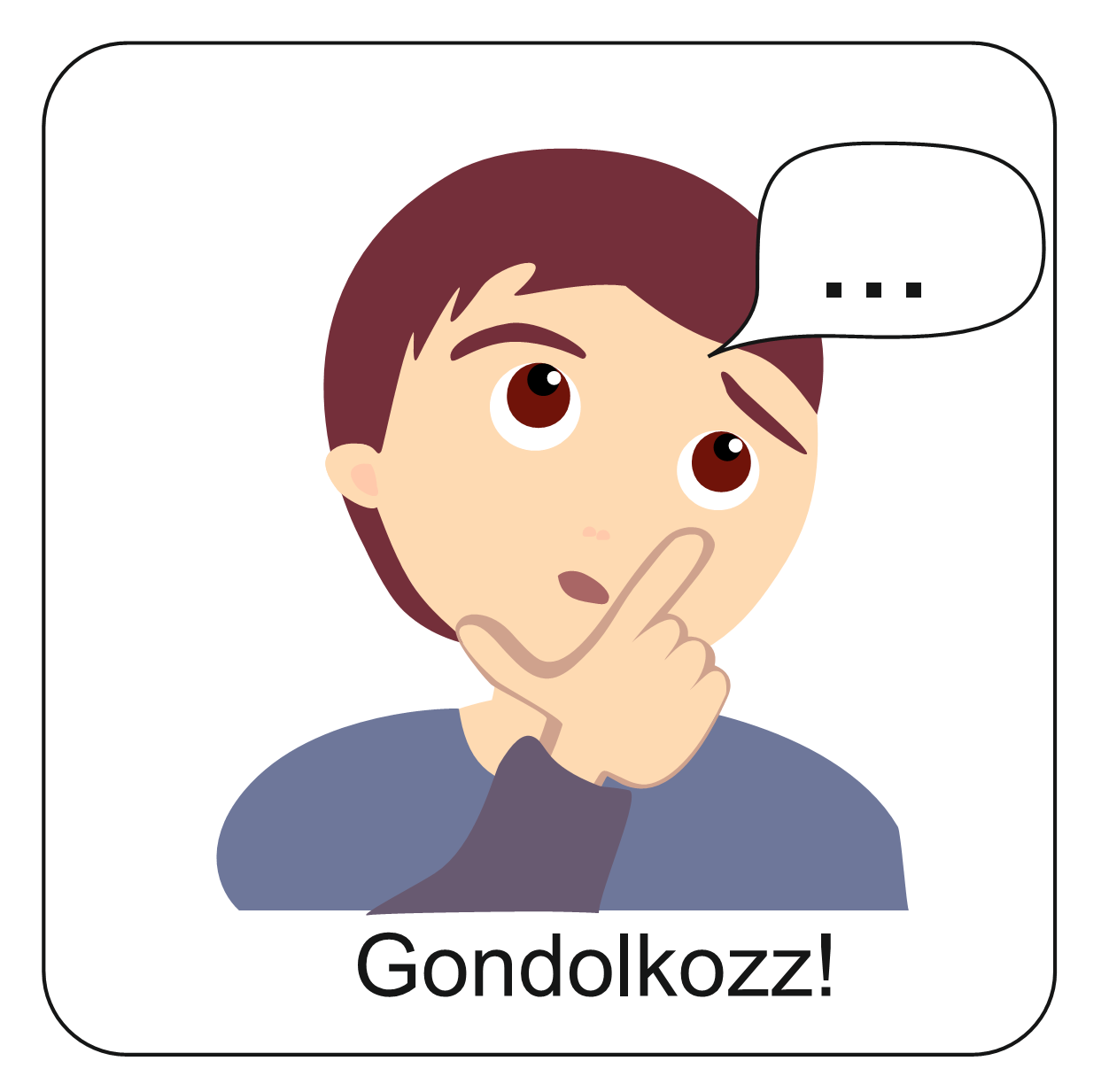 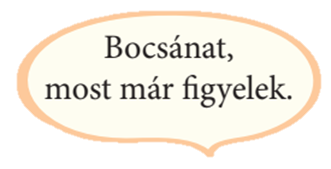 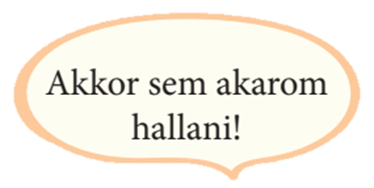 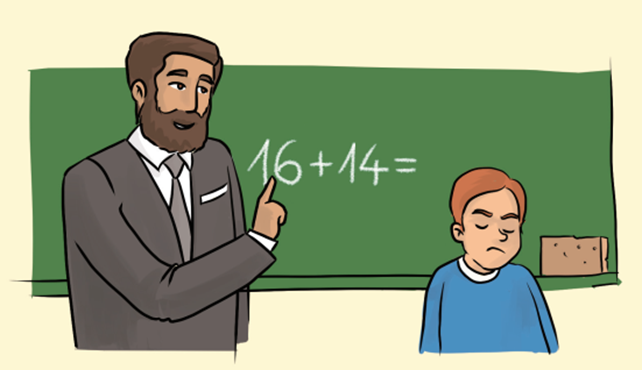 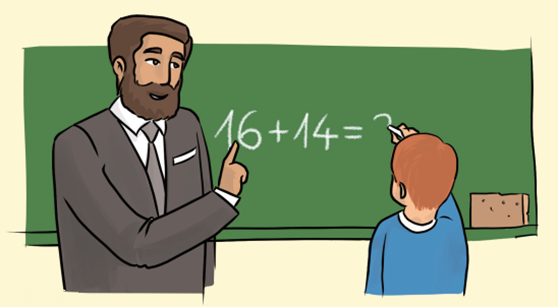 Nézd meg a képeket!
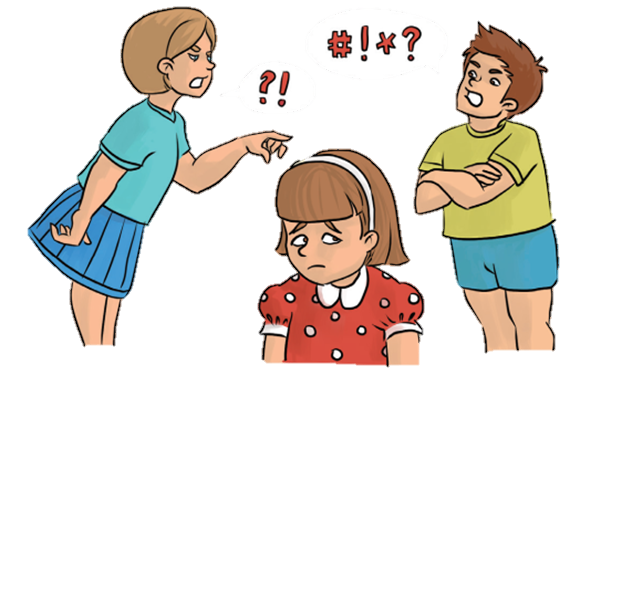 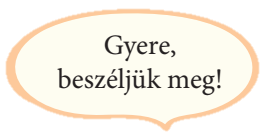 Te voltál már hasonló helyzetben?
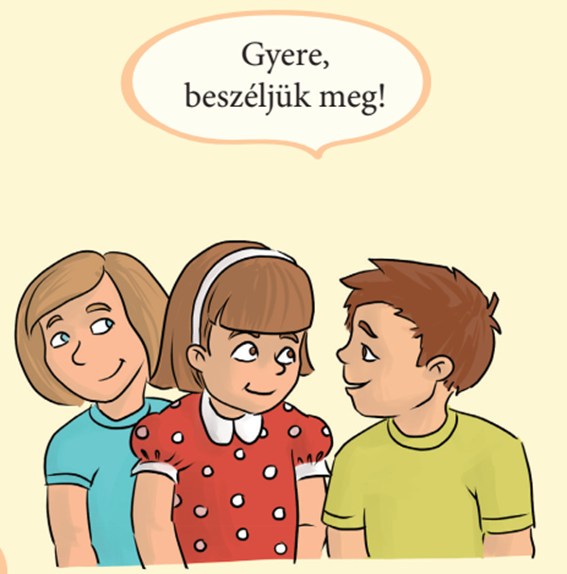 Hogyan viselkednél az ő helyükben?
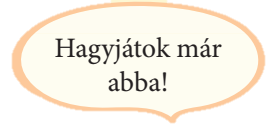 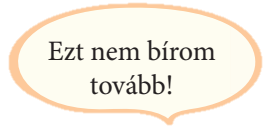 Válaszd ki a békét kereső válaszokat!
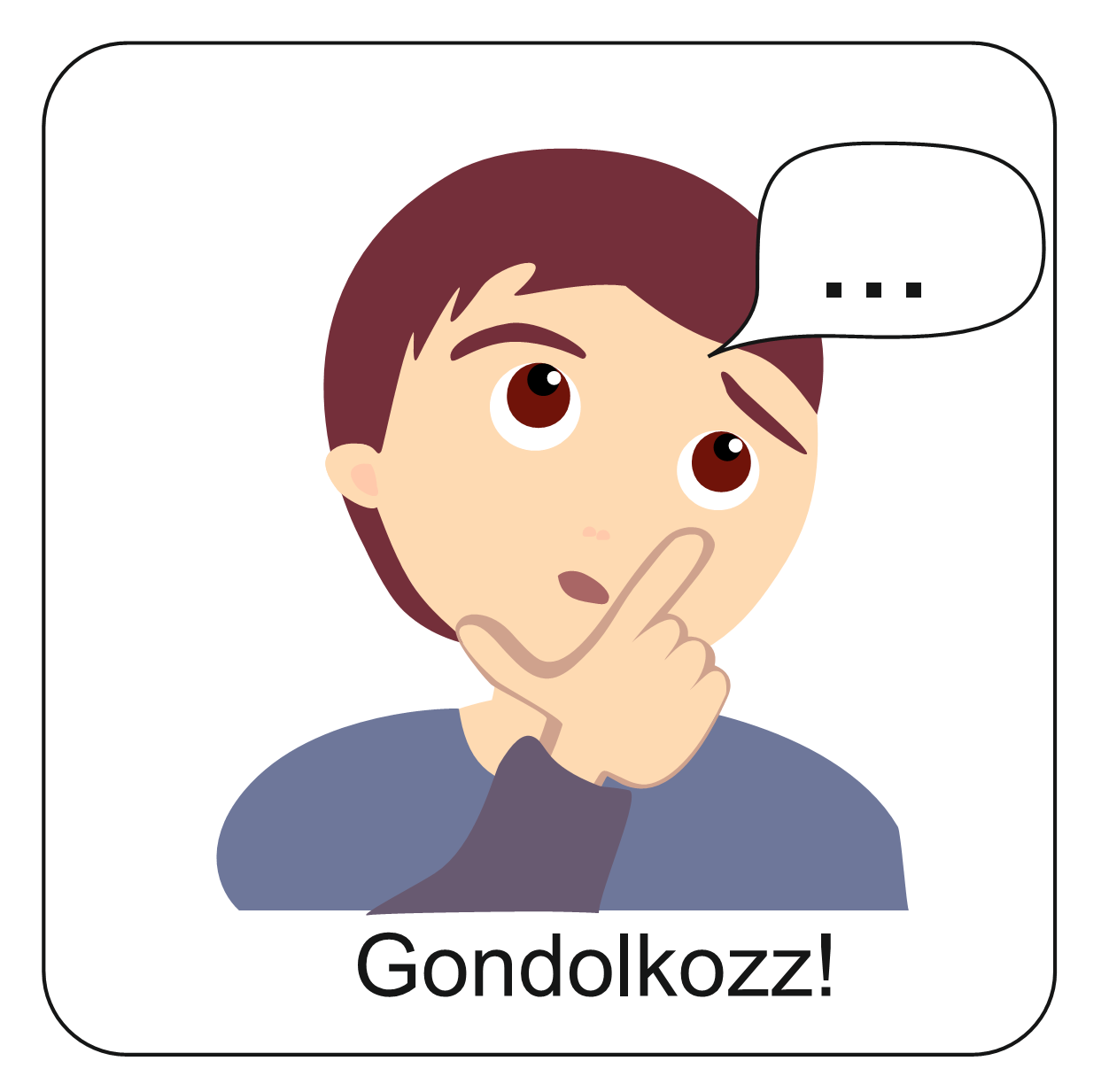 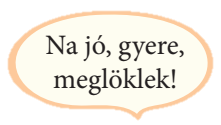 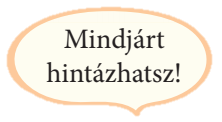 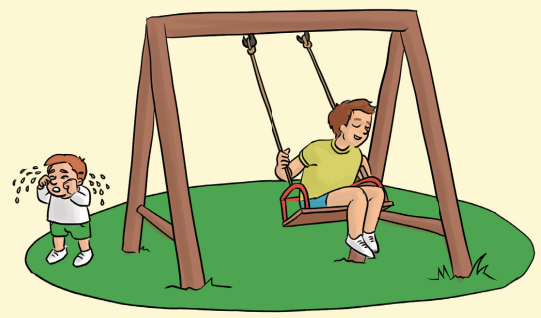 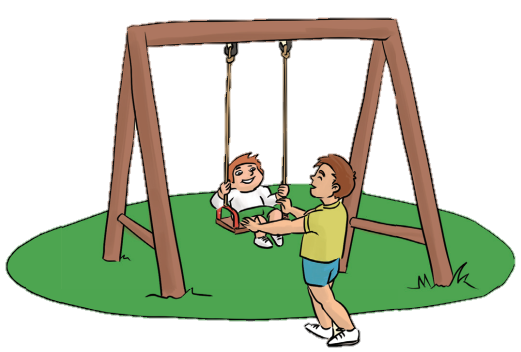 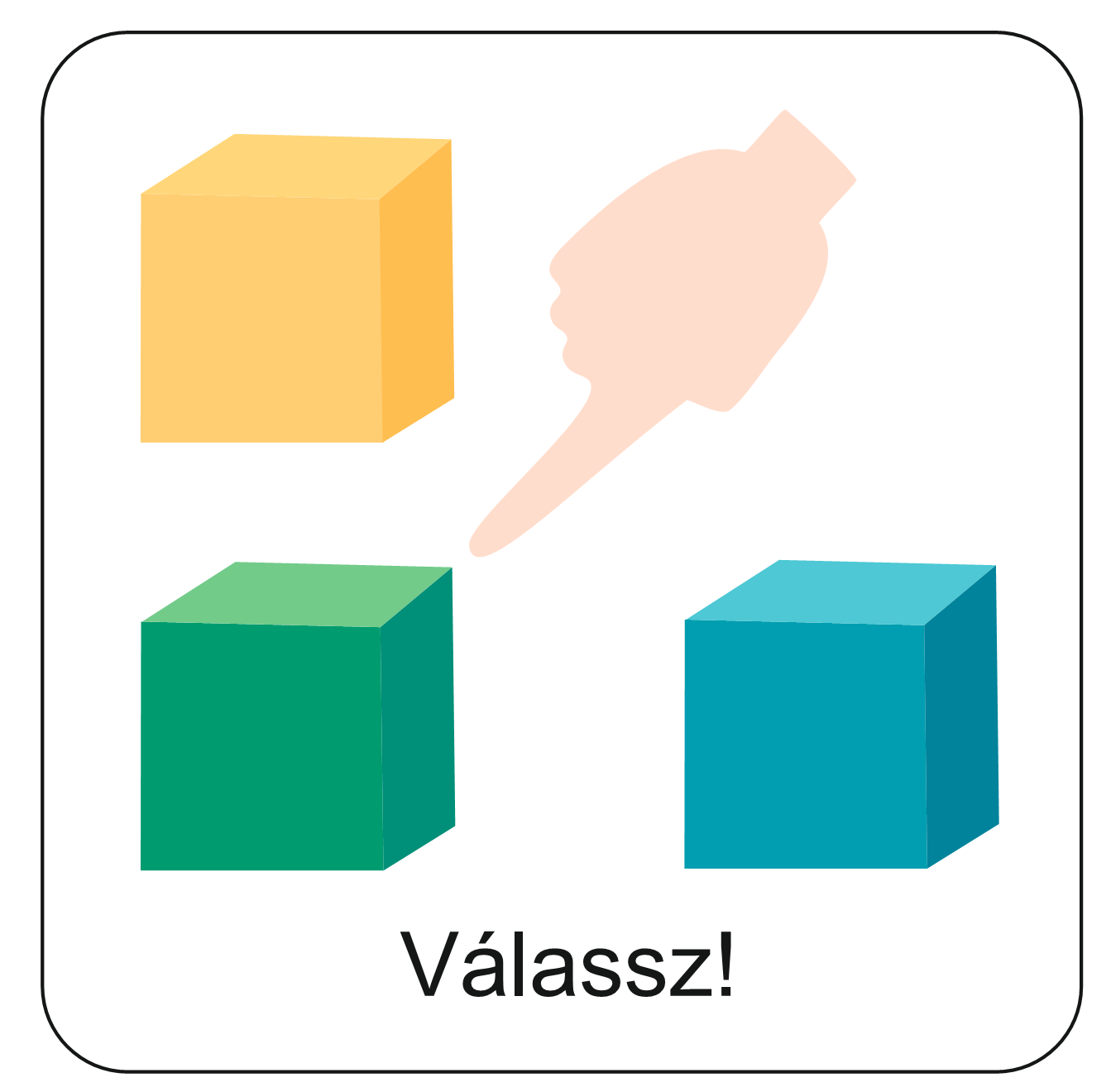 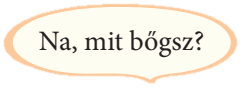 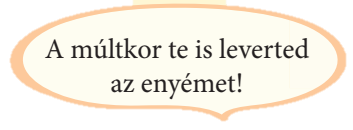 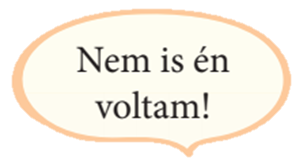 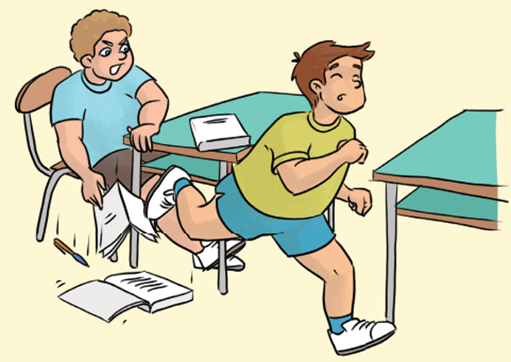 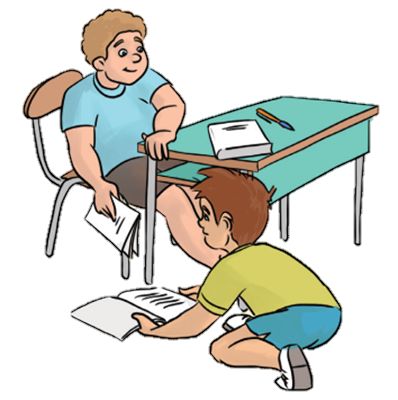 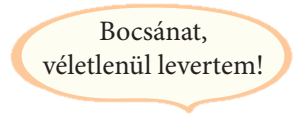 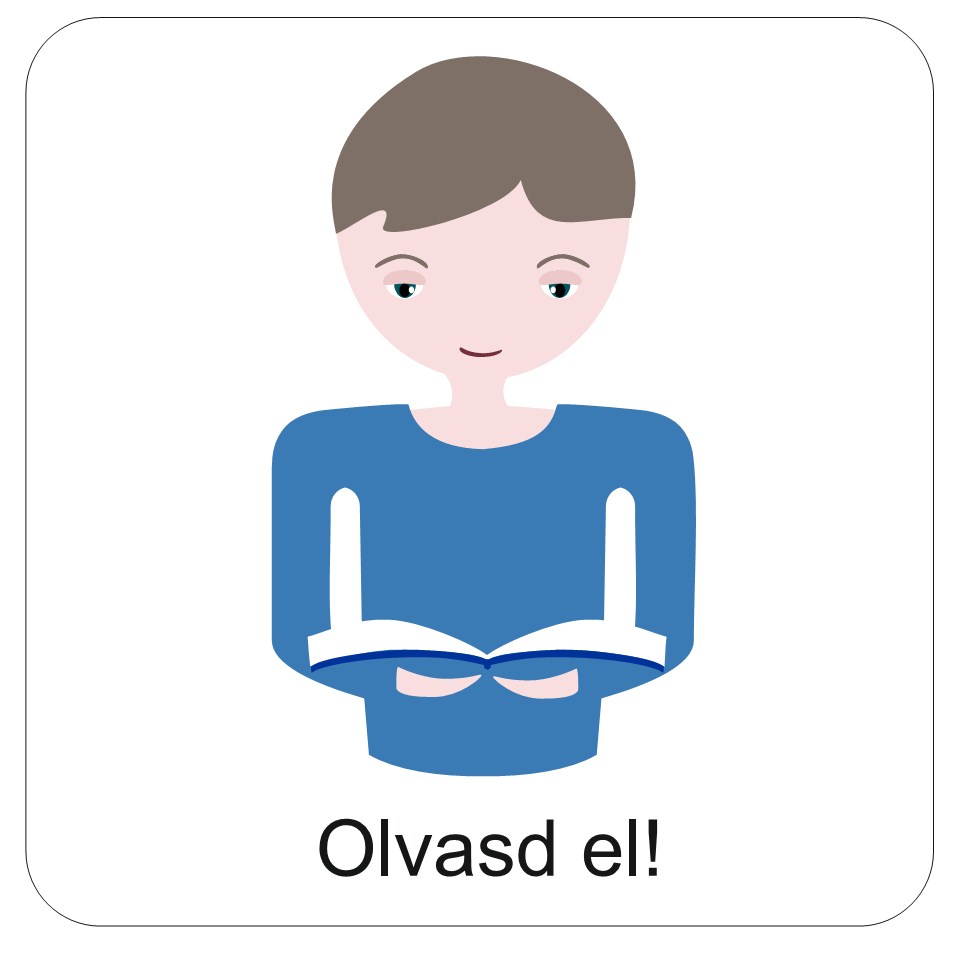 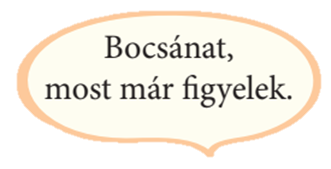 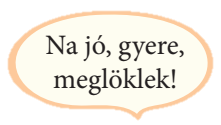 „…törekedj békességre és kövesd azt!”
(Zsoltárok könyve 34,15)
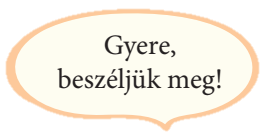 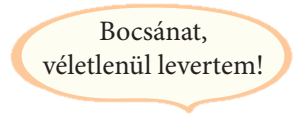 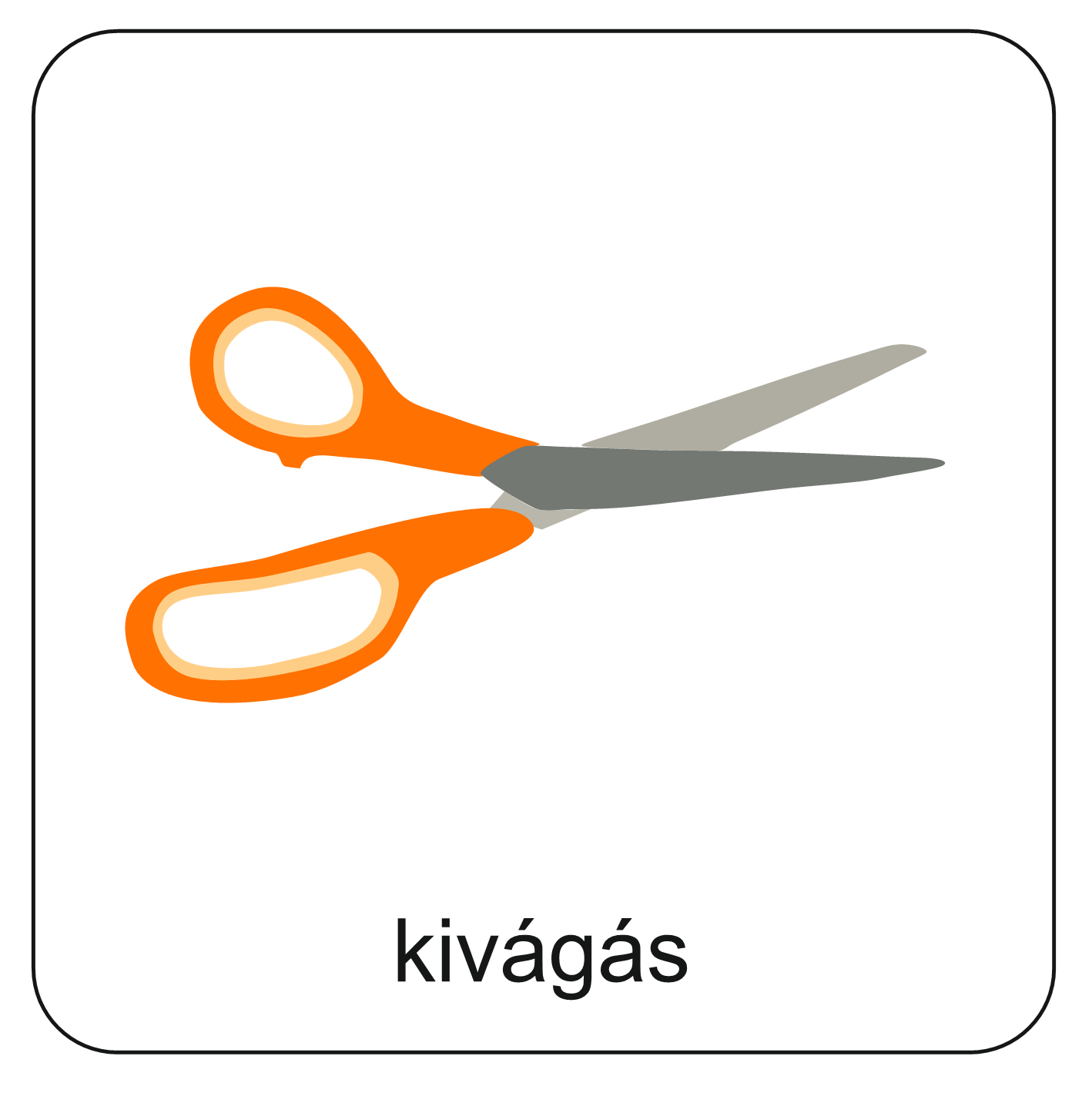 BARKÁCSOLJUNK!
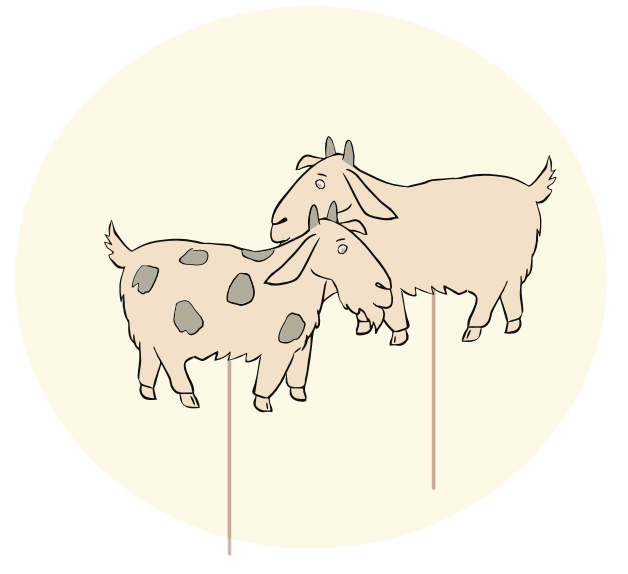 Készítsünk kecske bábokat papírból!

A bábok segítségével játsszuk el a két kicsi kecske történetét a versike segítségével!
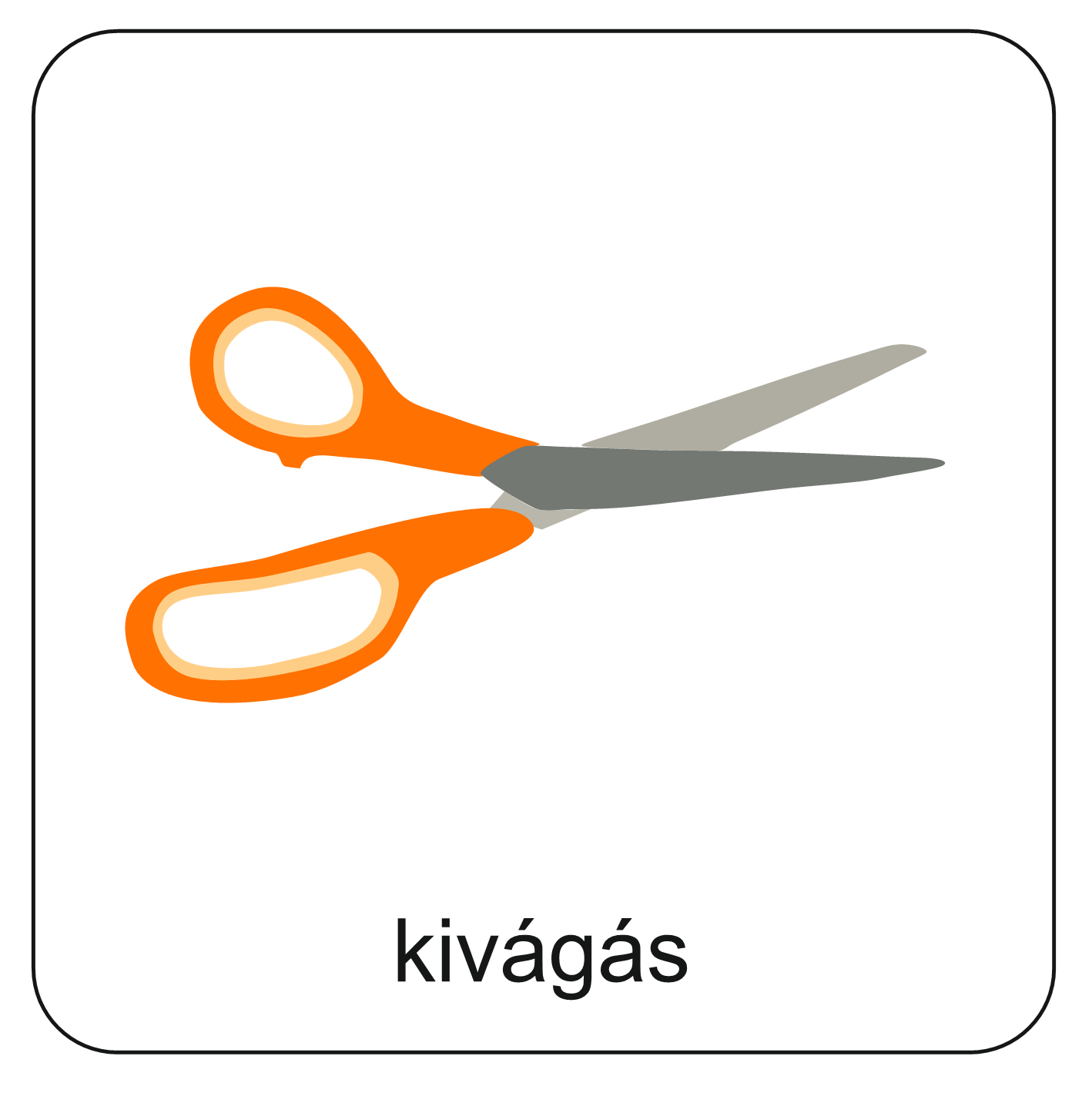 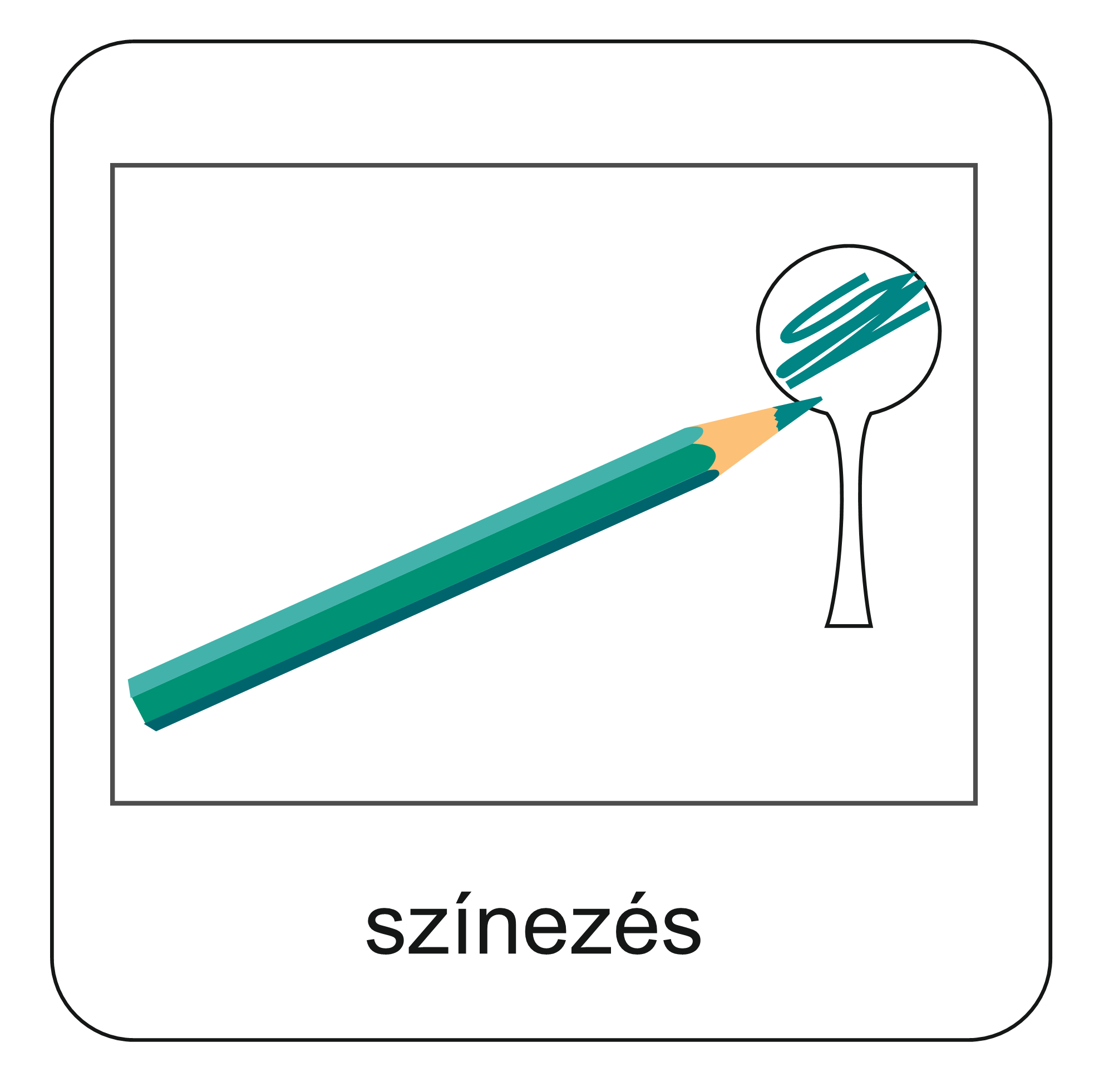 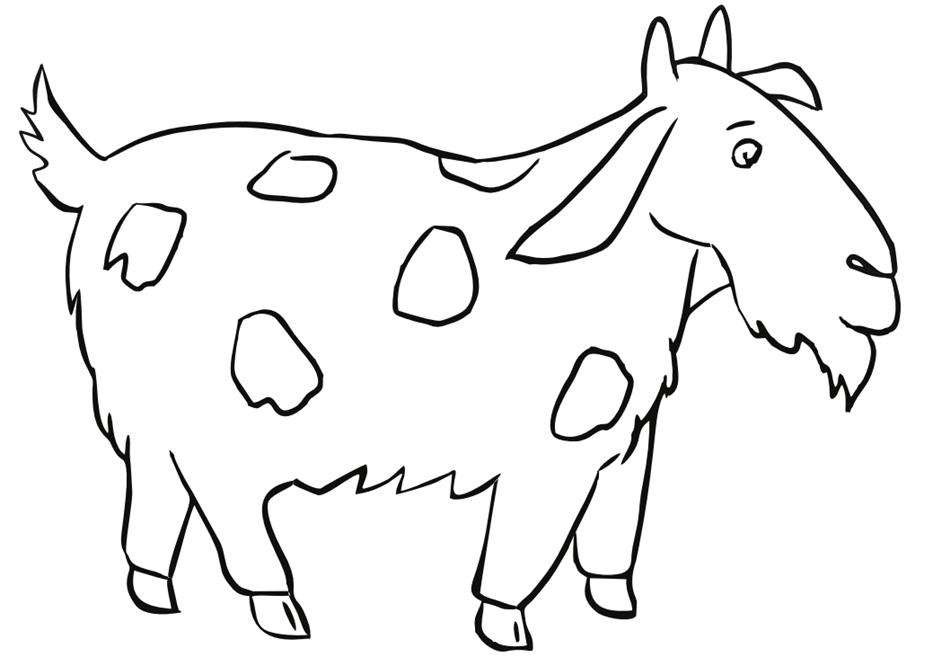 Szükséges hozzávalók:

vastagabb fehér lap
sablonok
színes ceruzák
hurkapálca
ragasztó
olló
Vágd ki a sablonok segítségével a két kecskefigurát és színezd ki!
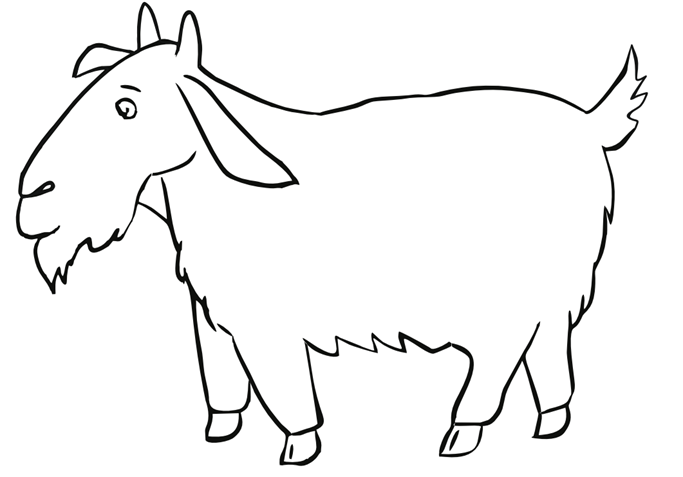 Sablon innen 
tölthető le!
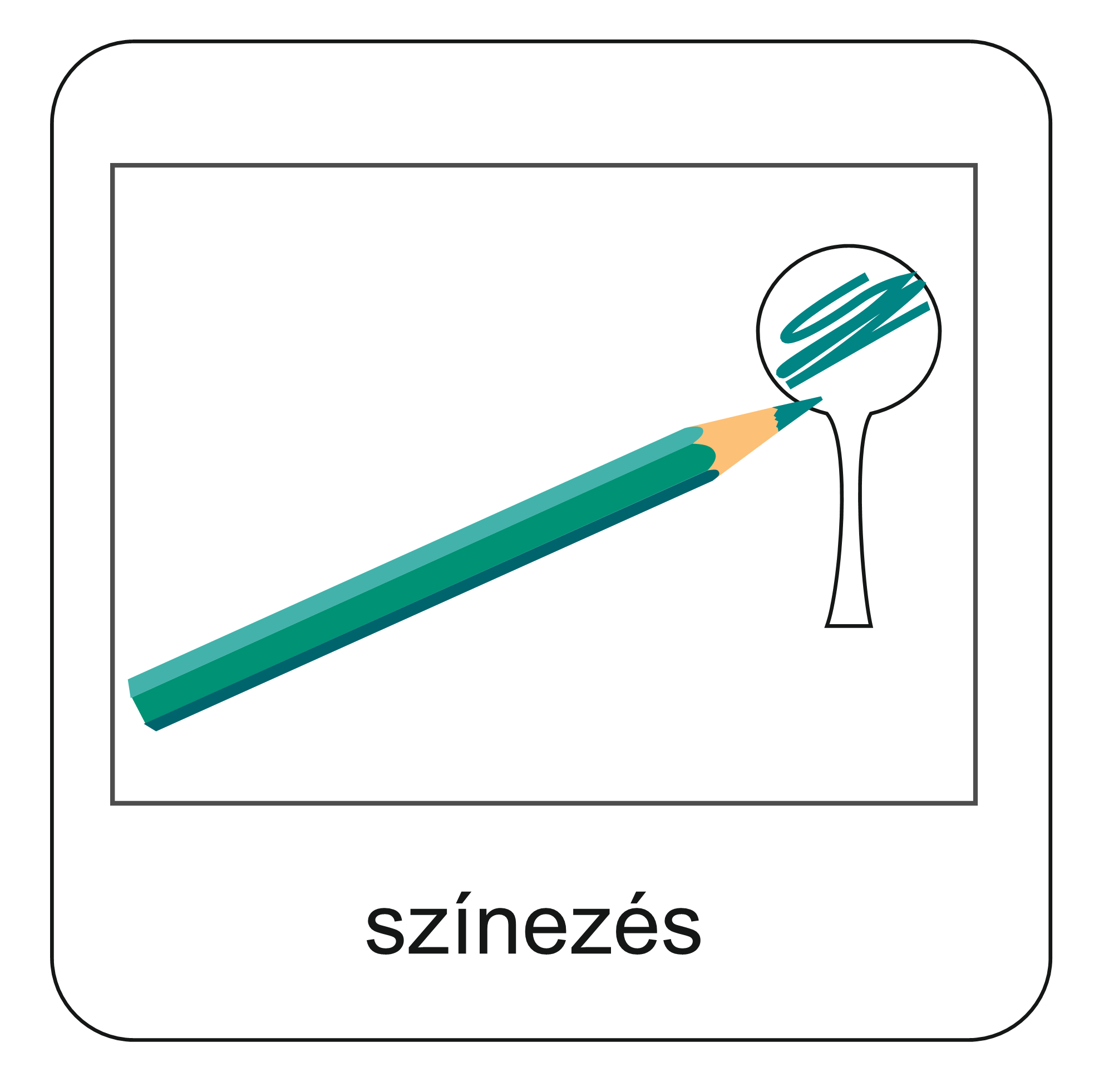 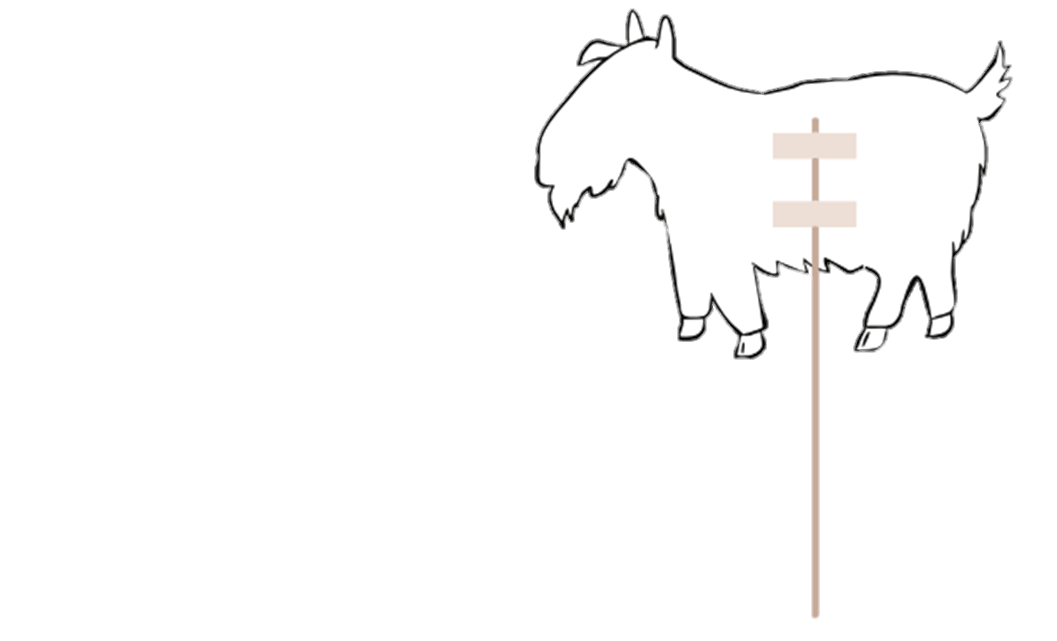 Ha kiszínezted a kis kecskéket, ragassz hurkapálcát a papírbábok hátoldalára!
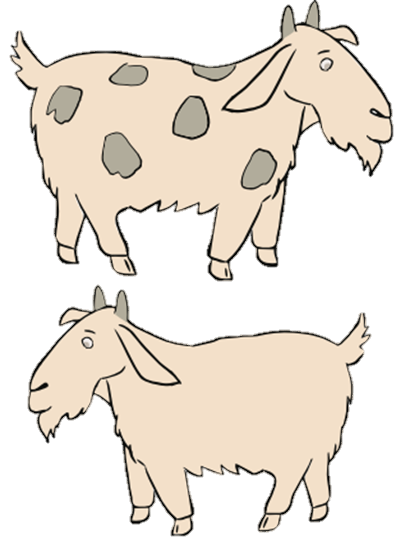 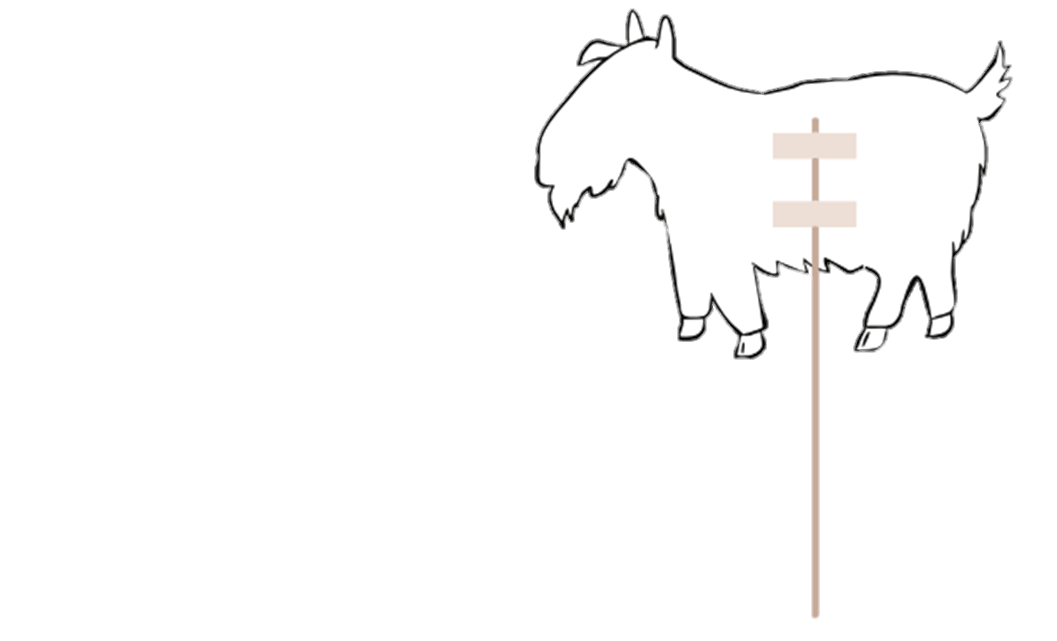 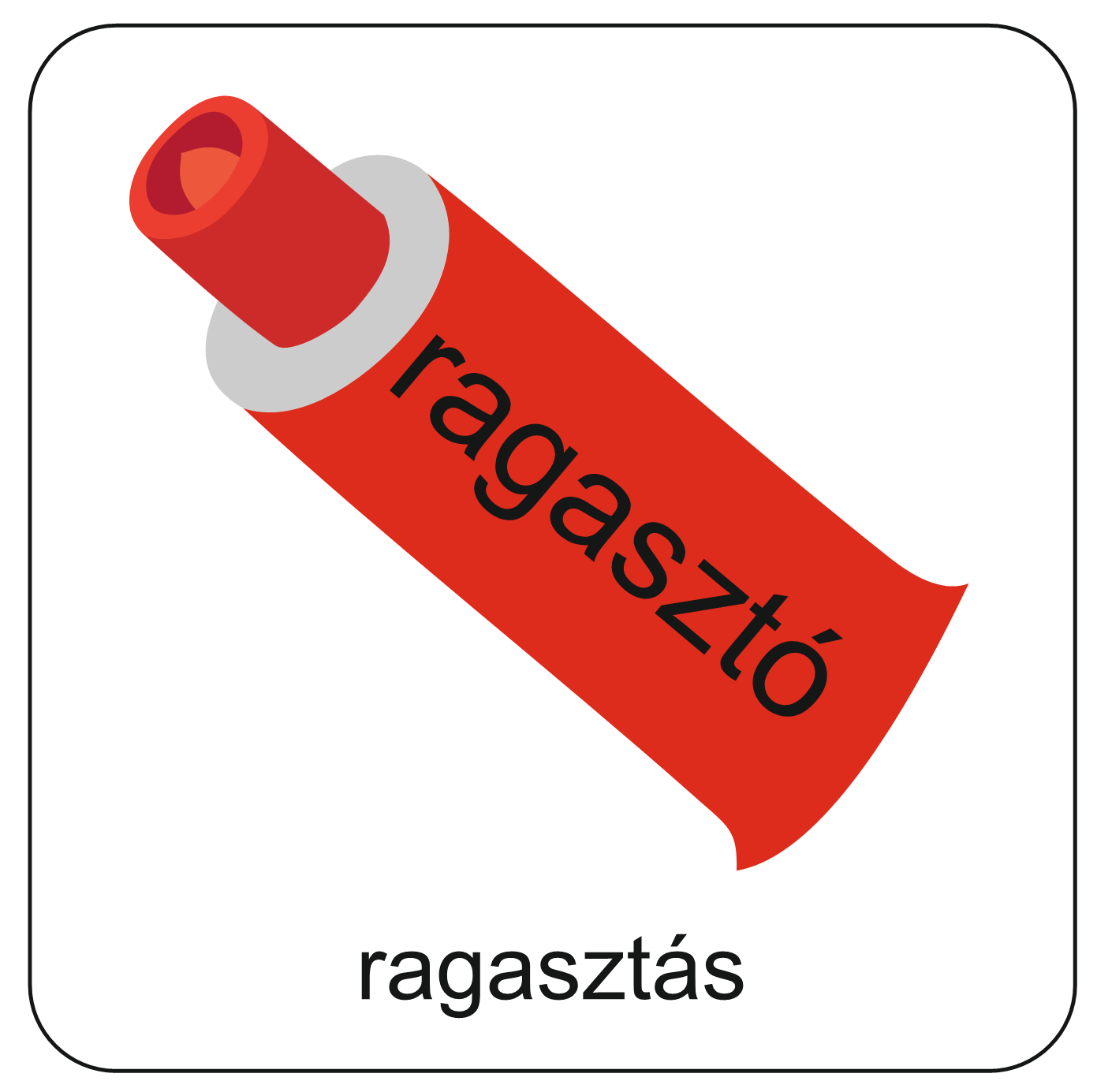 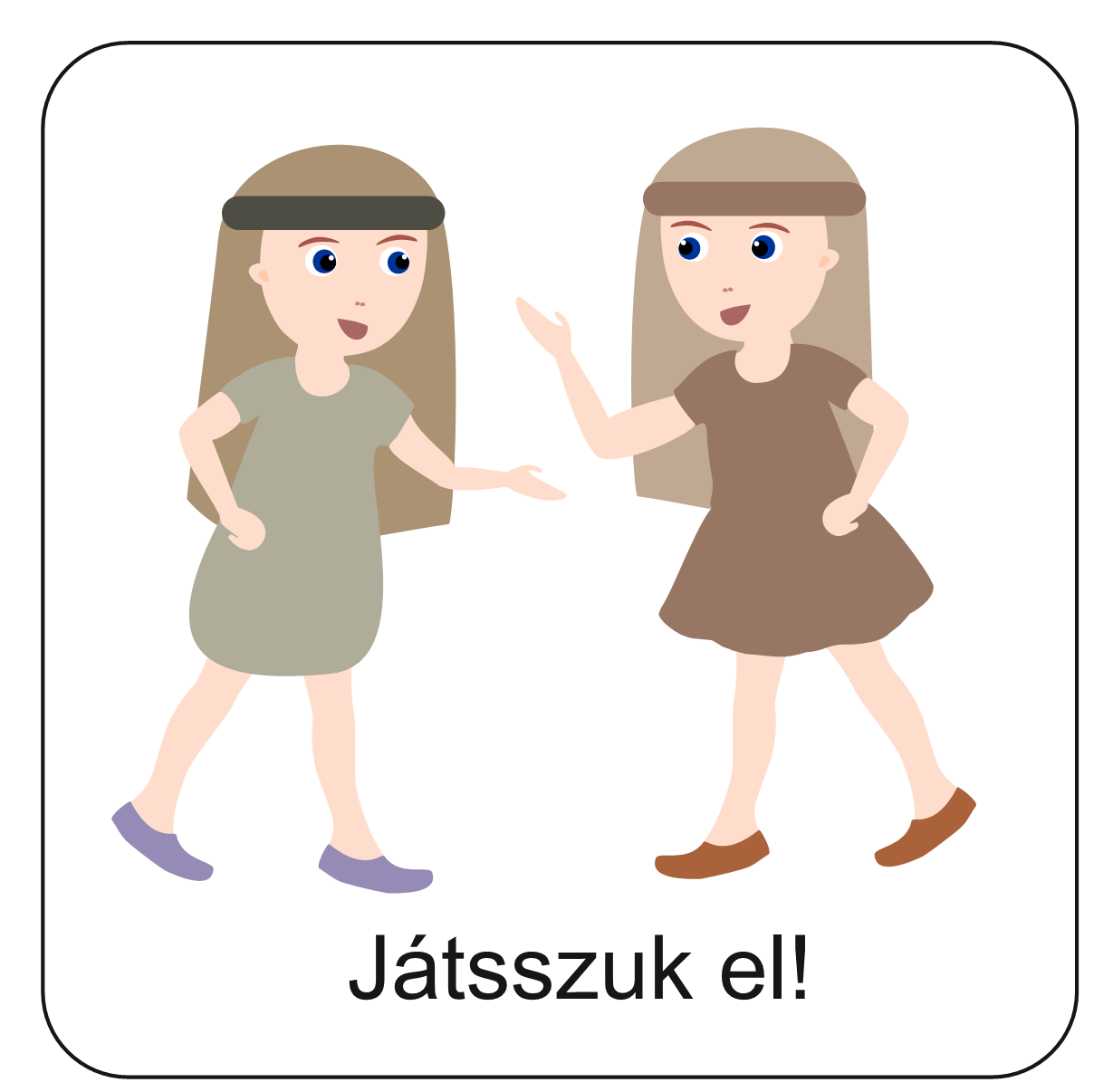 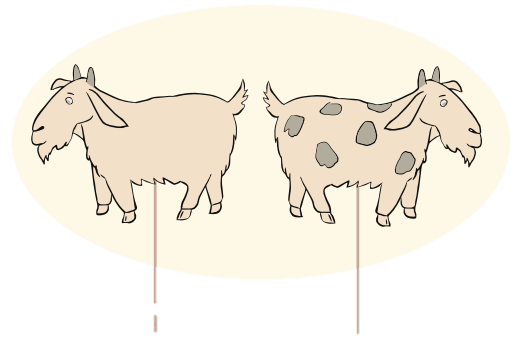 A bábok segítségével játsszd el a két kicsi kecskéről szóló versikét!
Két kicsi kecske füvet keresve egy patakhoz ért.
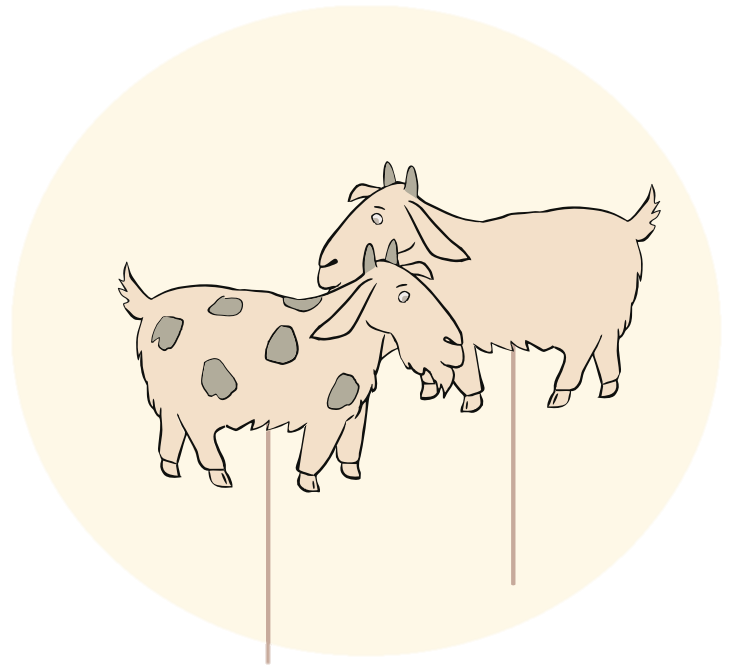 A hídon mentek, találkoznak ketten, ki egyik se tér.
Kotródjon a másik! Így egyik se tágít, ölre menni kész.
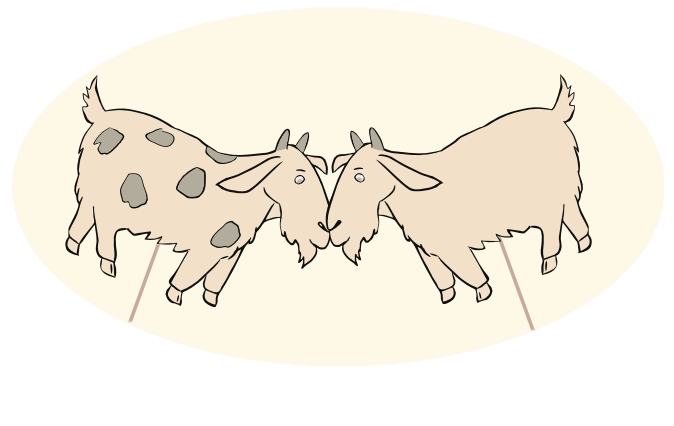 A nagy öklelésnek mi lett a vége? Zuhanás a mélybe!
Két kicsi kecske, ha okosabb lenne, vajon mit tenne?
Hogyan álltak a kecskék, amikor veszekedtek?
Hogyan álltak, amikor okos és békés megoldást találtak?
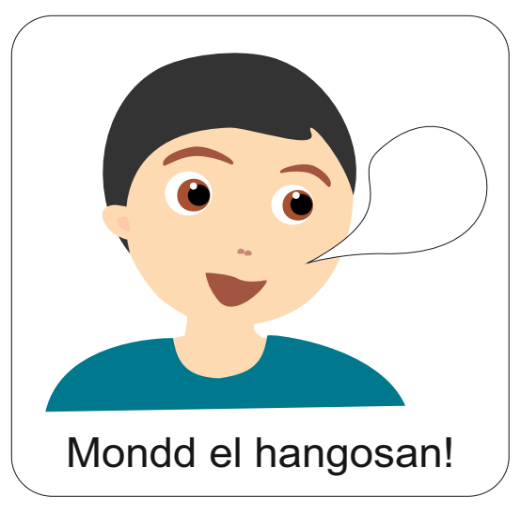 „…törekedj békességre, és kövesd azt!”
 
(Zsoltárok könyve 34,15)
Aranymondás
Olvasd el Isten üzenetét, és add tovább az Igét valakinek!
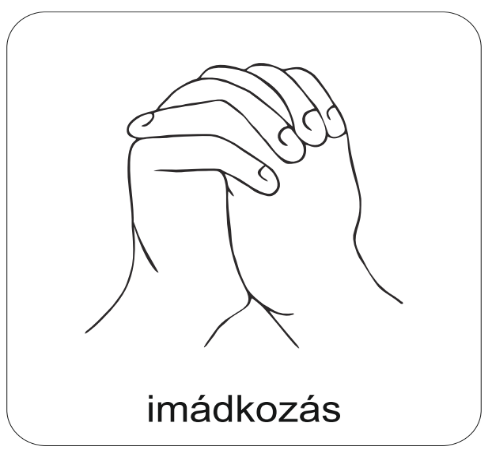 A digitális hittanóra végén így imádkozz!
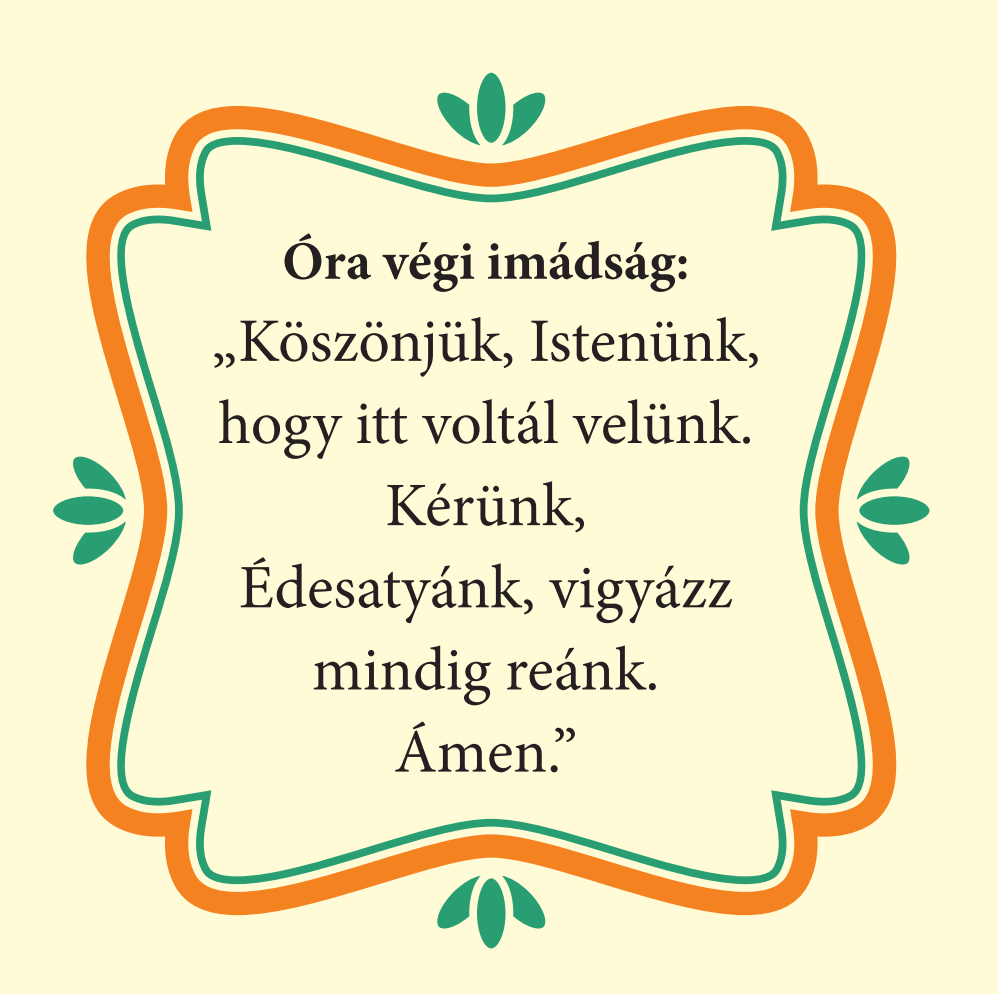 Kedves Hittanos! 
Várunk a következő digitális hittanórára!
Áldás, békesség!
Áldás, békesség!
„Minden gondotokat Őreá vessétek, mert neki gondja van reátok.”

(1Péter 5,7)
Kedves Szülők!
Köszönjük a segítségüket!
Isten áldását kívánjuk ezzel az Igével!
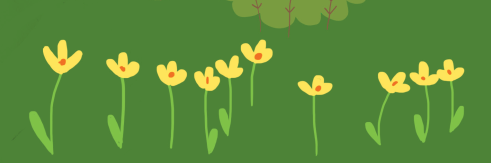